2-（4-氯-2-甲基）丙酸手性分子分离
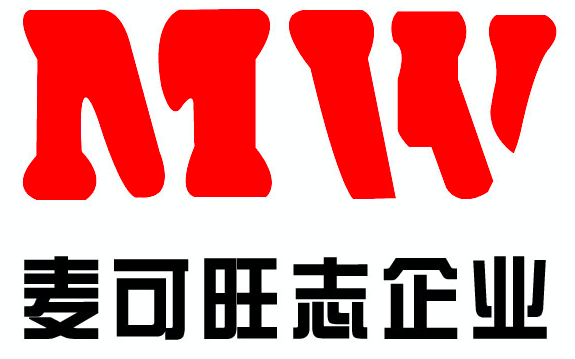 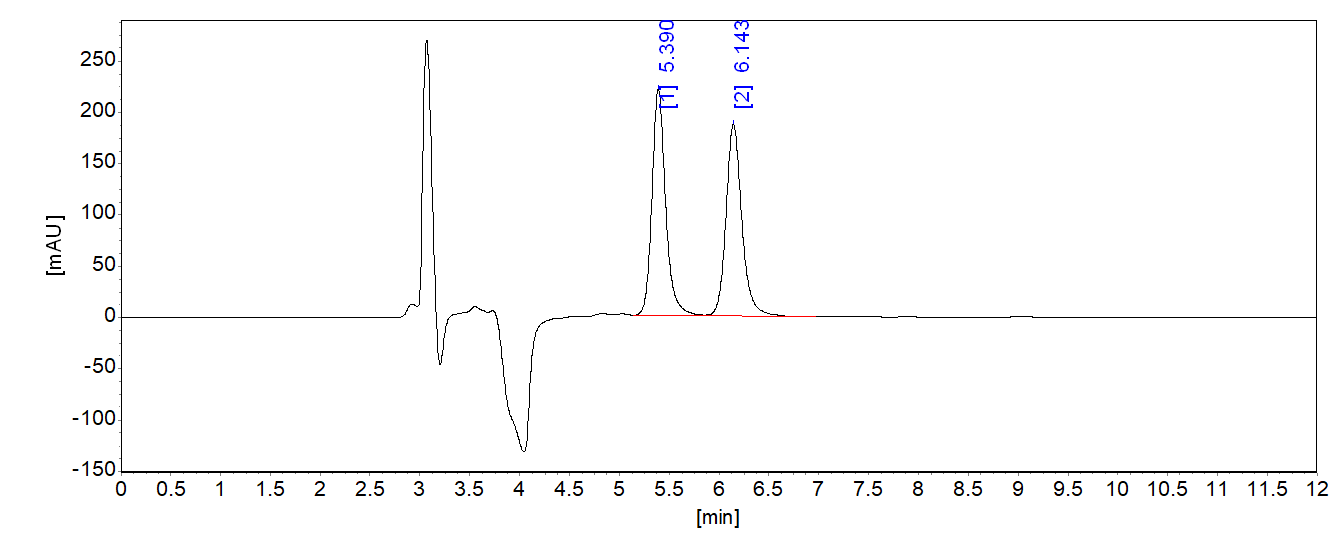 Column：                 HPLCONE®  Chiralone-JM
Column size：         4.6mm I.D.- 250mm
Mobile phase：       正己烷：异丙醇：三氟乙酸   =92：8：0.1（V/V/V）
Flow rate：              1ml/min
Temperature：         30℃
Detector：                UV220nm
injection volume：  5μL

Sample：
1；样品1